The Massachusetts Model: 
A Statewide Initiative Responding to Homelessness on College Campuses
DHE Trustee Convening | October 27, 2021
Student Homelessness: The Massachusetts Model
What the Data Show
2018 Survey: MA was 1st state to partner with Wisconsin HOPE Lab (now Hope Center for College, Community and Justice at Temple U) on national quantitative survey of student housing and food insecurity. 8300 students at 23 public colleges/universities respond.
Homelessness (in a shelter, car, abandoned building or outside) 
13% of community college students and 10% of state university and UMass students reported that they were homeless.
Housing Insecurity (unaffordable housing, poor housing quality, crowding and/or frequent moves)
49% of community college students and 32% of state university and UMass students said they had experienced housing insecurity in the past year.
[Speaker Notes: Ann Realle links DHE and HHS on this issue; small number “This is a problem we might be able to solve”]
Student Homelessness: The Massachusetts Model
What’s Driving the Numbers?
[Speaker Notes: Ann Realle links DHE and HHS on this issue; small number “This is a problem we might be able to solve”]
Student Homelessness: The Massachusetts Model
Need for State Interagency Response
Campuses focused on food insecurity
Declining enrollments create bed availability at State Universities
Inter-agency partnership: Dept. of Higher Education (DHE) + Executive Office of Health & Human Services  (EOHHS) + Department of Elementary & Secondary Education (DESE) + Dept. of Housing & Community Development (DHCD)
   “My concern is that we’re seeing a huge increase     in the 18–24 homeless youth population nationally,     and I want to make sure that these individuals don’t    become the chronically homeless at 50 or 60.”
	–Linn Torto, Executive Office of Housing & Human Services, 	Massachusetts Interagency Council on Housing & Homelessness
[Speaker Notes: Ann Realle links DHE and HHS on this issue; small number “This is a problem we might be able to solve”]
Student Homelessness: The Massachusetts Model
“Building the Plane While Flying It”
Wing: Beds (State Subsidy)

Wing: Meals and Staff Oversight of Pilot (Campus Subsidy)

Fuselage: Student Support Services (State Subsidy for Community Based Youth Service Providers & Campuses)
[Speaker Notes: Ann Realle links DHE and HHS on this issue; small number “This is a problem we might be able to solve”]
Student Homelessness: The Massachusetts Model
Regional Teams, Governor Support
Teams: Community College, State U/UMass Campus, YSP, McKinney-Ventos

Model: 5 Beds per 4-year institution/ initiative (50 bed capacity)

Top-Level Support: Governor Announces Pilot; Press Coverage Builds Public Awareness; Commissioner’s Charge to Advisory Committee
[Speaker Notes: Ann Realle links DHE and HHS on this issue; small number “This is a problem we might be able to solve”]
Student Homelessness: The Massachusetts Model
Expansion: Phase 3
Phase 1:Expanding from 4 regional teams to 6 (adding 10 beds)
Phase 2: Secured state-leased building for expansion to Boston (K House Scholars Program)
Phase 3: Moving to College/HUD + Statewide Student Engagement
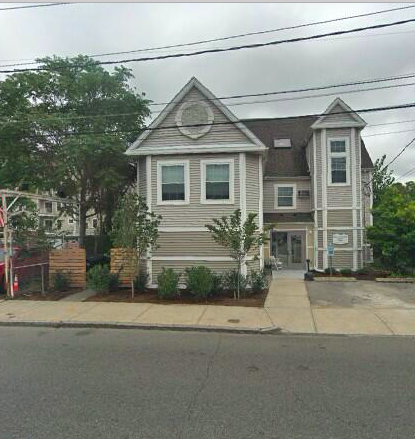 New Home of K House Scholars Program
Malden, MA
[Speaker Notes: Ann Realle links DHE and HHS on this issue; small number “This is a problem we might be able to solve”]
Student Homelessness: The Massachusetts Model
Statewide Student Engagement
Forming network of students in housing security initiatives across the Commonwealth

Prioritize student lived experiences in advocacy for basic needs security

Soliciting student feedback to improve student support & experiences
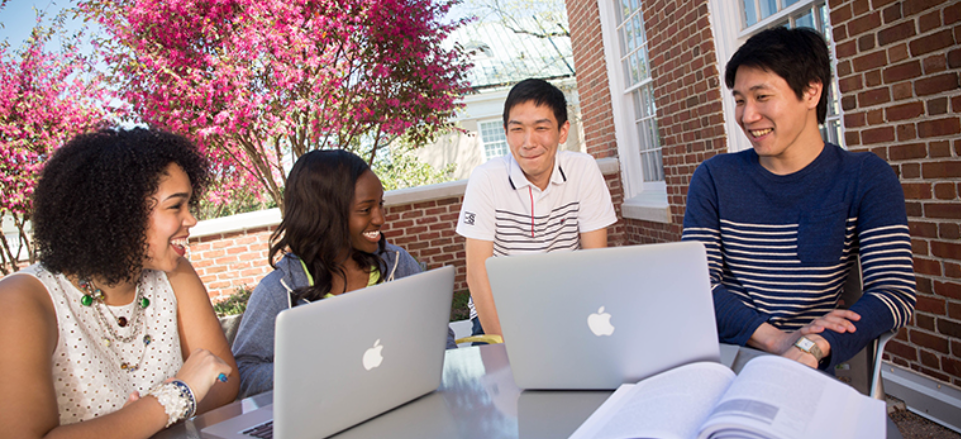 [Speaker Notes: Ann Realle links DHE and HHS on this issue; small number “This is a problem we might be able to solve”]
Student Homelessness: The Massachusetts Model
Inside Story: BNS Panelists
Racqucala “Rocky” Harvey, Junior at Westfield State University & participant
Jamie Glanton Costello, Associate Vice President & Dean of Students at Massachusetts College of Art and Design
Nick DiGiammo, Lead Case Housing Case Manager at Community Teamwork/ Youth Opportunity Center in Lowell
Stacy Parsons, DESE McKinney-Vento & School Housing Partnership Coordinator for North Adams Public Schools
[Speaker Notes: Ann Realle links DHE and HHS on this issue; small number “This is a problem we might be able to solve”]
Student Homelessness: The Massachusetts Model
Questions?
THANK YOU!
[Speaker Notes: Ann Realle links DHE and HHS on this issue; small number “This is a problem we might be able to solve”]